Где живет корова ?
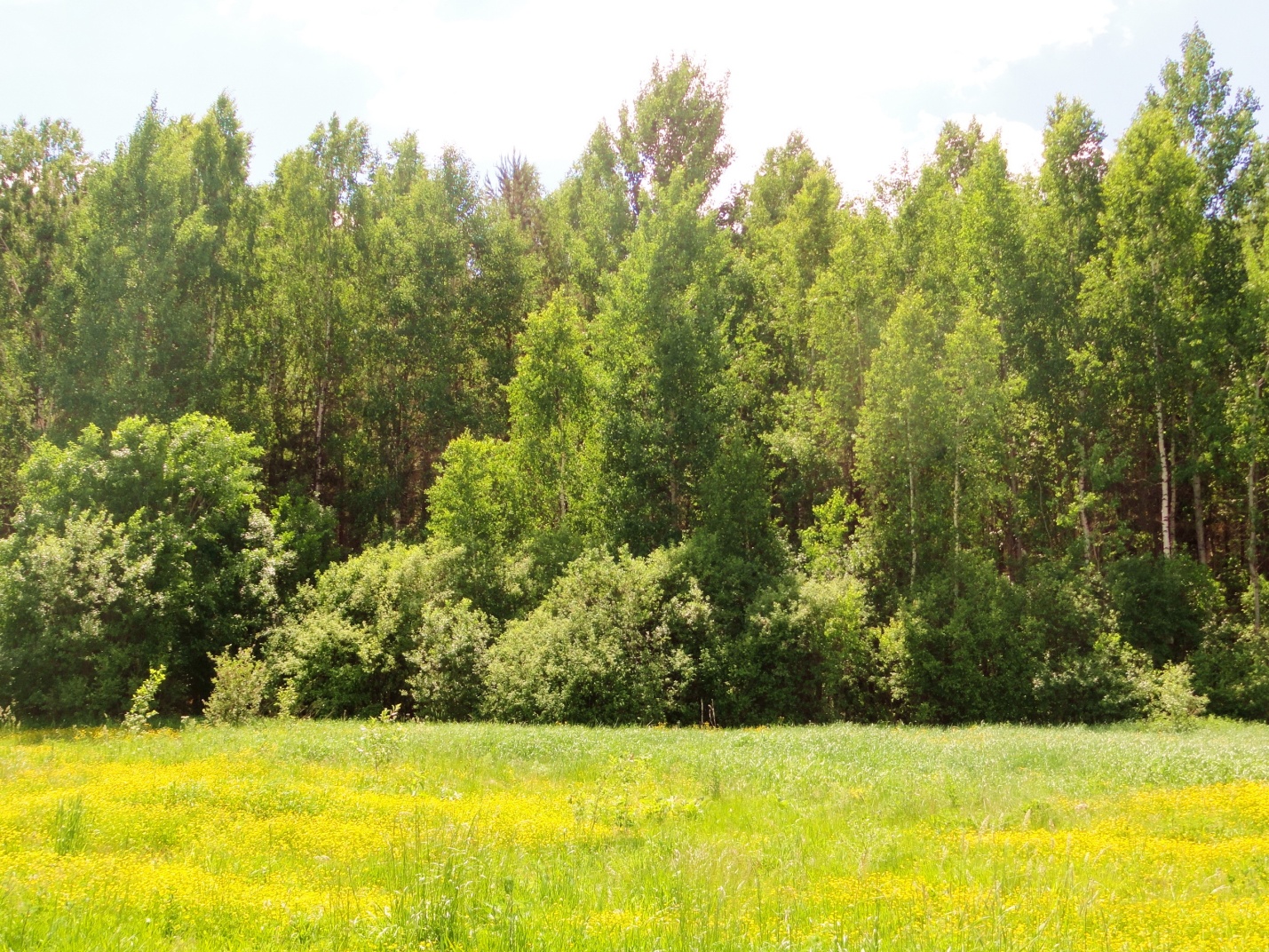 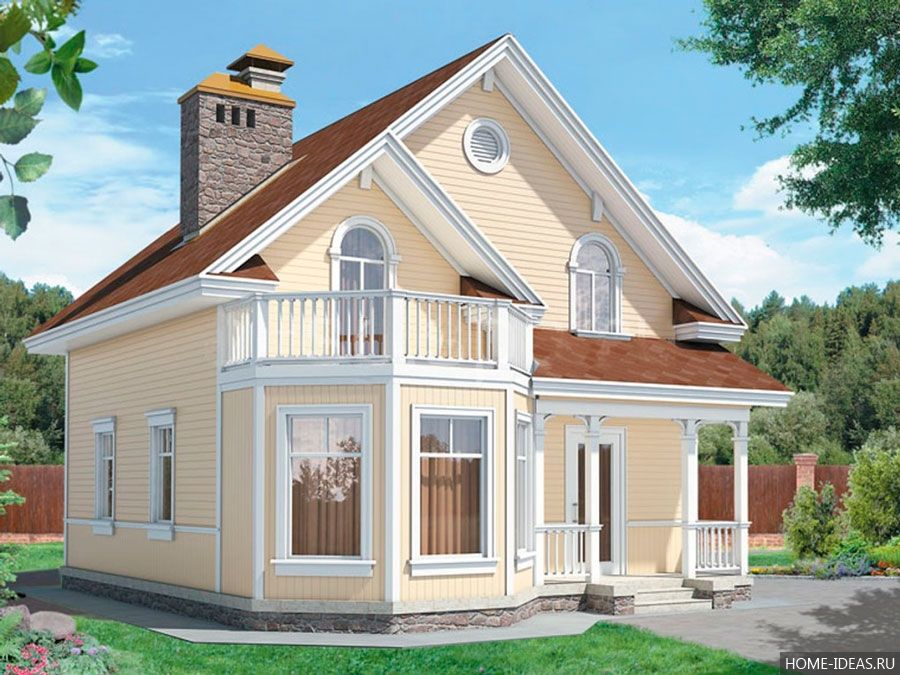 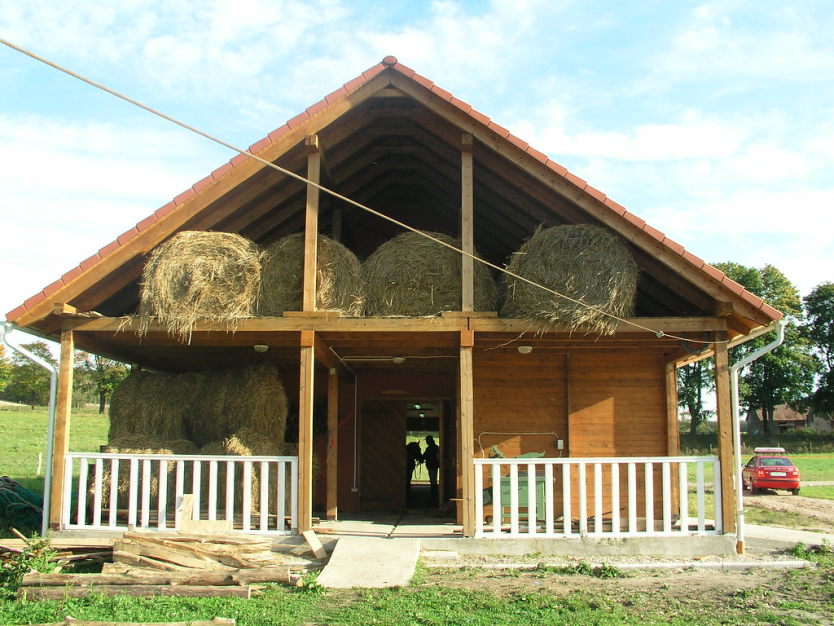 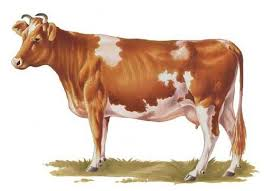 Молочные продукты
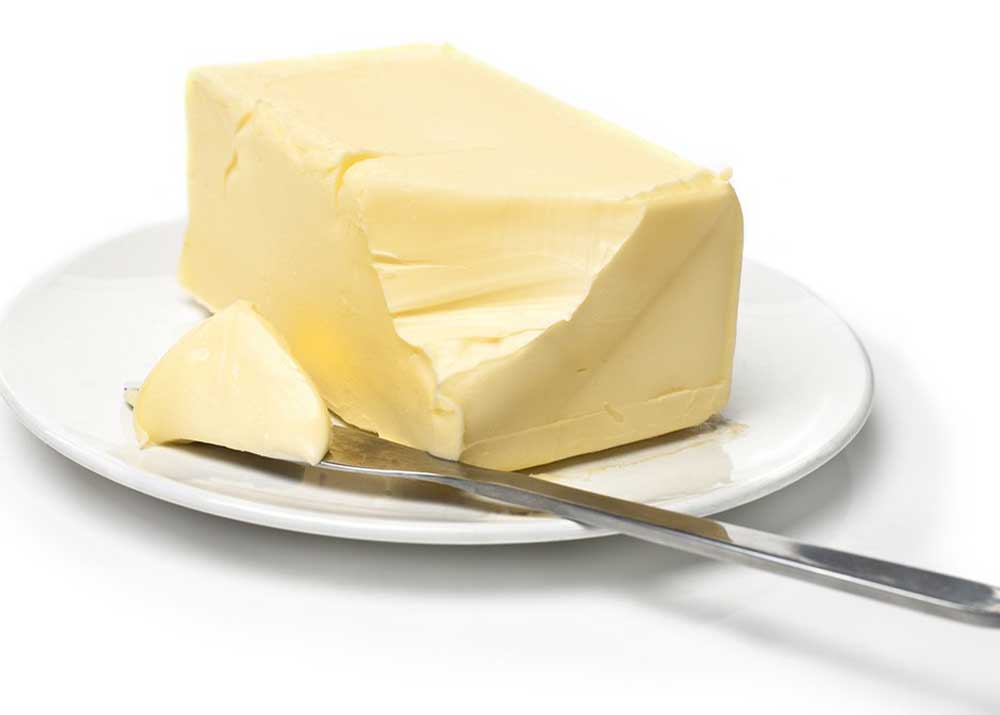 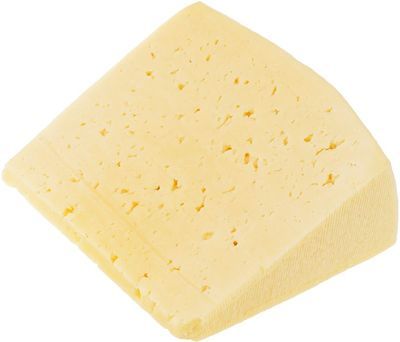 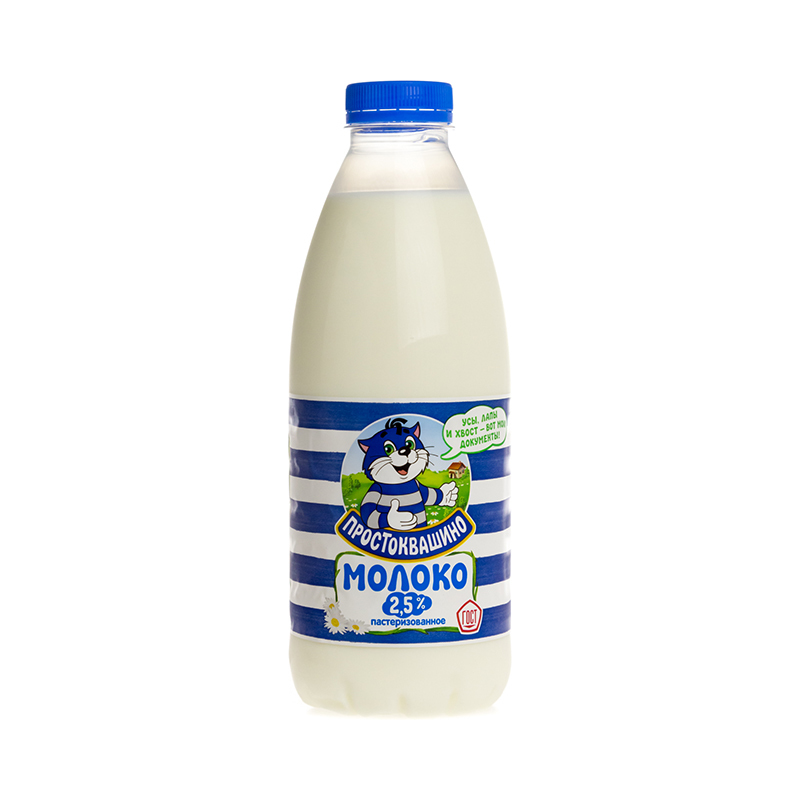 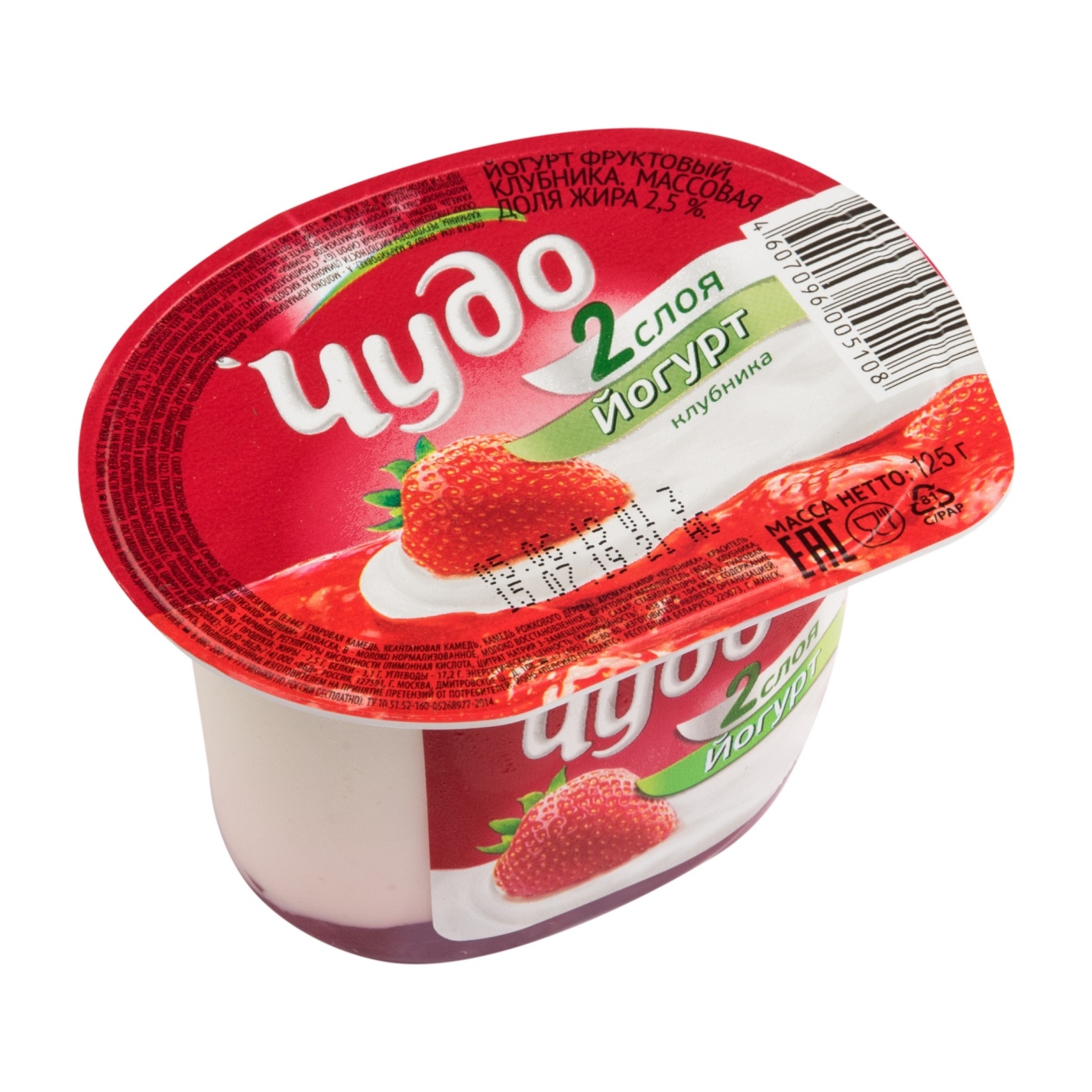 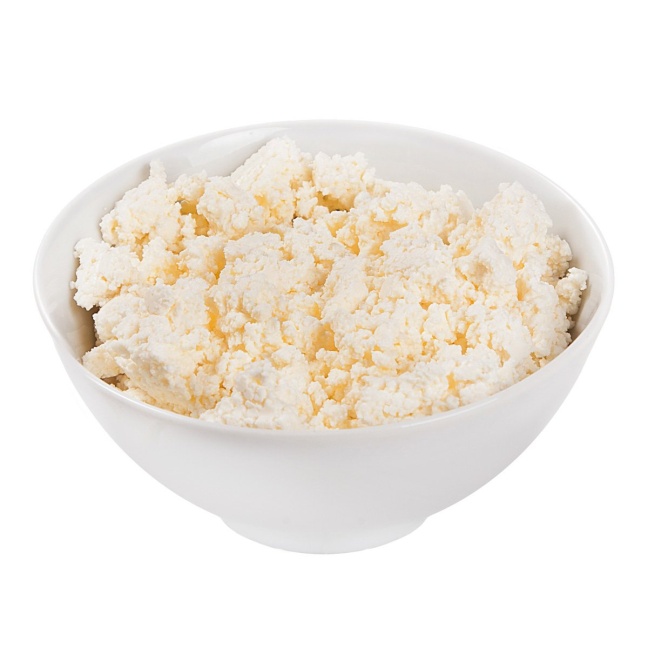